valori deontologici perl’organizzazione della conoscenza
Riccardo Ridi - Università Ca’ Foscari, Venezia
                                                
 Giornata di studio ISKO / CTA
Organizzare la conoscenza in musei, teatri e archivi multimediali

Roma  -  10 Settembre 2012
tecnica / deontologia (professionali)
Tecnica (mezzi) => strumenti per raggiungere
      nel modo migliore gli obbiettivi prefissi
                      (esiste molta letteratura in ambito KO)


Deontologia (fini) => quali sono gli obbiettivi 
    da raggiungere? Quali sono i valori della
       comunità professionale/scientifica?
              (non esiste molta letteratura in ambito KO)
i valori dei bibliotecari
Riccardo Ridi ETICA BIBLIOTECARIA
      (Editrice Bibliografica, Ottobre 2011)

1. Libertà intellettuale 
2. Diritto alla riservatezza
3. Professionalità (e neutralità)
4. Proprietà intellettuale
5. Responsabilità sociale
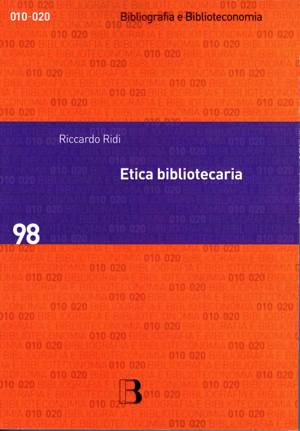 i valori dei bibliotecari
IFLA - CODE OF ETHICS FOR LIBRARIANS
         AND OTHER INFORMATION WORKERS
                        (Helsinki, 12 Agosto 2012)
       http://www.ifla.org/en/news/ifla-code-of-ethics-for-librarians-and-other-information-workers

   1. Access to information
   2. Responsibilities towards individuals and society
   3. Privacy, secrecy and transparency
   4. Open access and intellectual property
   5. Neutrality, personal integrity and professional skills
   6. Colleague and employer/employee relationship
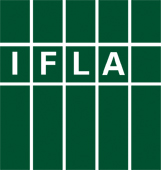 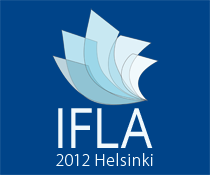 i valori della knowledge organization
Riccardo Ridi, Valori per l’organizzazione dell’
           informazione, cap. 3 de IL MONDO DEI 
           DOCUMENTI (Laterza, 2010), p. 49-84
          => 13 valori




Sheila Bair, Toward a code of ethics for 
       cataloging, “Technical services quarterly”, 
       23 (2005), n. 1, p. 13-26
       => 10 valori
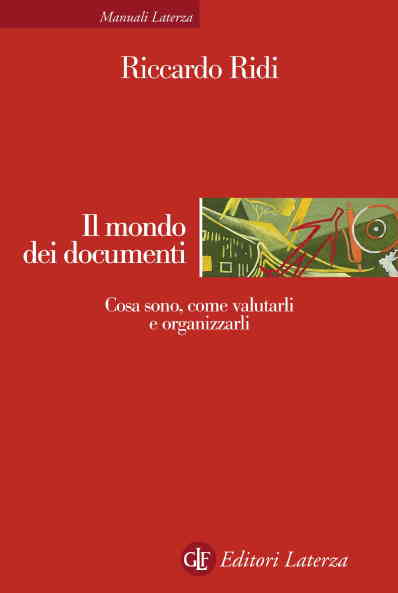 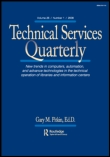 1. libertà intellettuale
accessibilità (RR-1)
completezza (RR-5)
contestualizzazione (RR-7)
storicizzazione (RR-8)
libertà di scelta dei percorsi (RR-11)
interoperabilità (RR-12)  intesa come facilitazione dei percorsi
ipertestualità (RR-13)
libero accesso all'informazione (BS-1)
accuratezza indispensabile per il recupero dell'informazione (BS-2)
evitare ogni censura sia volontaria che involontaria (BS-3)
2. professionalità / neutralità
competenza (RR-2)
terzietà (RR-3)
coerenza (RR-4)
onestà intellettuale (BS-4)
neutralità (BS-6)
rispetto degli standard (BS-7)
correzione degli errori (BS-8)
consapevolezza dei limiti delle             proprie capacità professionali (BS-9)
aggiornamento professionale (BS-10)
3. responsabilità sociale
utilità (RR-6)
sostenibilità (RR-9)
risparmio cognitivo (RR-10)
interoperabilità (RR-12) intesa come non-duplicazione
assicurarsi che gli utenti trovino                     ciò che cercano (BS-2)
mantenere gli indici aggiornati                          e rispettosi delle specificità culturali (BS-5)
4. & 5. diritto alla riservatezza              & proprietà intellettuale
Scarsa rilevanza per gli indicizzatori tradizionali, che lavorano solo su documenti primari già comunque disponibili agli utenti e su indici non interattivi 

Crescente rilevanza per architetti dell'informazione e webmaster operanti online, dove indicizzare può significare rendere davvero accessibili contenuti altrimenti quasi irreperibili e dove sempre più indici registrano dati relativi agli utenti per poterli consigliare
Riccardo Ridi - Roma - 10 Settembre 2012
THANK  YOU

ridi@unive.it

http://lettere2.unive.it/ridi
http://www.burioni.it/forum/ridi